Организационно-содержательные основы воспитательной работы по ОБЖ в школе Любовь Александровна Акимова заведующий кафедрой безопасности жизнедеятельности, физической культуры и методики преподавания безопасности жизнедеятельности ФГБОУ ВО «Оренбургский государственный педагогический университет»89325361888lubovakimova@yandex.ru
Воспитание в области безопасности жизнедеятельности осуществляется непрерывно
первый уровень – семейное воспитание;второй уровень – общеобразовательный;
третий уровень — предпрофессиональный;
четвертый уровень — профессиональный;
пятый уровень – дополнительное образование
Содержание воспитательной работы по ОБЖ в школе определяется:
 
ФГОС общего образования

Федеральной рабочей программой воспитания

Профессиональным стандартом «Педагог (педагогическая деятельность в сфере дошкольного, начального общего, основного общего, среднего общего образования) (воспитатель, учитель)
Согласно ФГОС общего образования воспитательная работа по ОБЖ в школе в урочное время реализуется при
 
Освоении обучающимися предметов «Окружающий мир», «ОБЖ», «НВП» 

Организации учебных сборов
ФЕДЕРАЛЬНАЯРАБОЧАЯ ПРОГРАММАВОСПИТАНИЯструктурный элементФедеральных образовательныхпрограмм начального общего,основного общего, среднего общегообразования
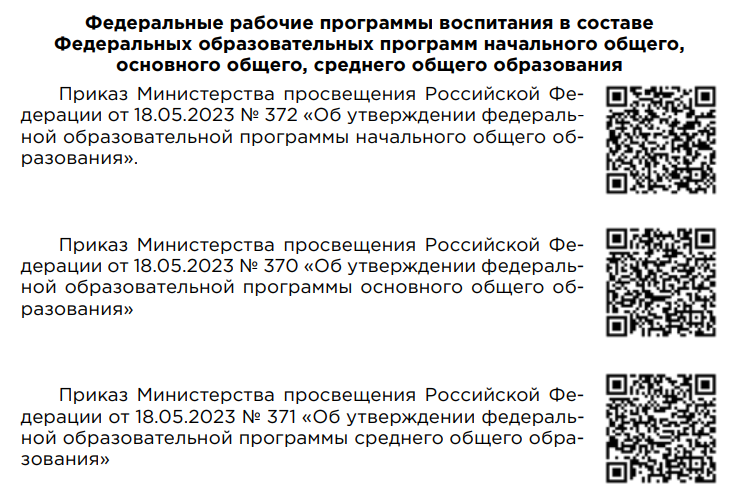 Согласно Федеральной рабочей программе воспитания содержание воспитательной работы по ОБЖ в школе определяется содержанием российских базовых (гражданских, национальных) норм и ценностей, которые закреплены в Конституции Российской Федерации. Эти ценности и нормы определяют инвариантное содержание воспитания обучающихся. Вариативный компонент содержания воспитания обучающихся включает духовно-нравственные ценности культуры, традиционных религий народов России
Воспитательная работа по ОБЖ в школе планируется и осуществляется в соответствии с приоритетами государственной политики в сфере воспитания. Приоритетной задачей Российской Федерации в сфере воспитания детей является развитие высоконравственной личности, разделяющей российские традиционные духовные ценности, обладающей актуальными знаниями и умениями, способной реализовать свой потенциал в условиях современного общества, готовой к мирному созиданию и защите Родины.
Профессиональный стандарт «Педагог (педагогическая деятельность в сфере дошкольного, начального общего, основного общего, среднего общего образования) (воспитатель, учитель)  функции – обучение, воспитаниетрудовые действия - участие в разработке и реализации программы развития ОО в целях создания безопасной и комфортной образовательной среды, регулирование поведения обучающихся, оказание им помощи и поддержки в трудных жизненных ситуациях, формирование культуры здорового и безопасного образа жизни
Воспитательная работа по ОБЖ в школе реализуется в урочное и внеурочное время  Цель: воспитание культуры здорового и безопасного образа жизни субъектов образовательного процесса  Средства: обучение, просвещение (информация, агитация, пропаганда)
Воспитательная учебная работа обучение БЖ (Окружающий мир, ОБЖ, НВП) организация учебных сборов
Внеклассная воспитательная работа •	индивидуальная  - превентивная и оперативная помощь,•	групповая - классные часы, КТД, викторины, конкурсы и т.д.,•	массовая - музейное дело, проведение тематических дней (День здоровья, День призывника, День защитника Отечества, Всемирный день борьбы с курением, День гражданской обороны, День защиты детей и т.д.), тематических недель (неделя ОБЖ/БЖ), массовые мероприятия (военно-спортивные игры, соревнования в рамках движения Школа безопасности, ЮИД, ДЮП и др.).
Дружина юных пожарных - детское объединение, которое создаётся в целях совершенствования системы обучения школьников мерам пожарной безопасности, их профессиональной ориентации, пропаганды пожарно-технических знаний и реализации иных задач, направленных на предупреждение пожаров и умение действовать при пожаре.
Дружина юных пожарных - детское объединение, которое создаётся в целях совершенствования системы обучения школьников мерам пожарной безопасности, их профессиональной ориентации, пропаганды пожарно-технических знаний и реализации иных задач, направленных на предупреждение пожаров и умение действовать при пожаре.
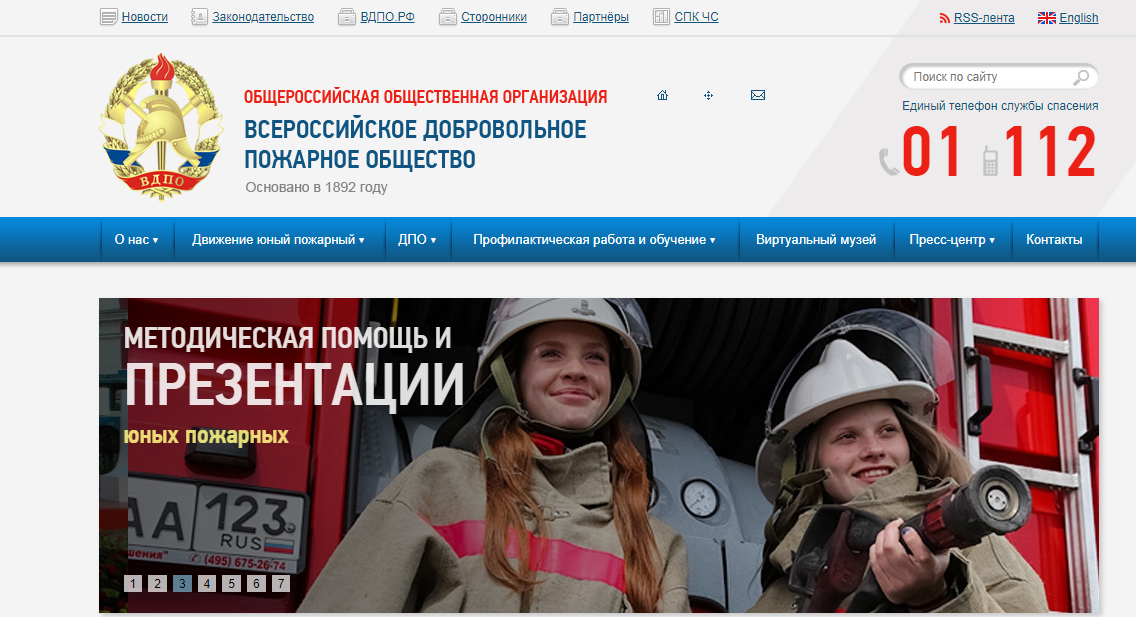 ЮИДОтряд ЮИД в школе – это объединение, в которое входят школьники. Они занимаются профилактикой детского дорожно-транспортного травматизма, пропагандируют безопасное дорожное движение и помогают сотрудникам ГАИ в организации просветительской работы
Внеклассная воспитательная работа •	индивидуальная  - превентивная и оперативная помощь,•	групповая - классные часы, КТД, викторины, конкурсы и т.д.,•	массовая - музейное дело, проведение тематических дней (День здоровья, День призывника, День защитника Отечества, Всемирный день борьбы с курением, День гражданской обороны, День защиты детей и т.д.), тематических недель (неделя ОБЖ/БЖ), массовые мероприятия (военно-спортивные игры, соревнования в рамках движения Школа безопасности, ЮИД, ДЮП и др.).
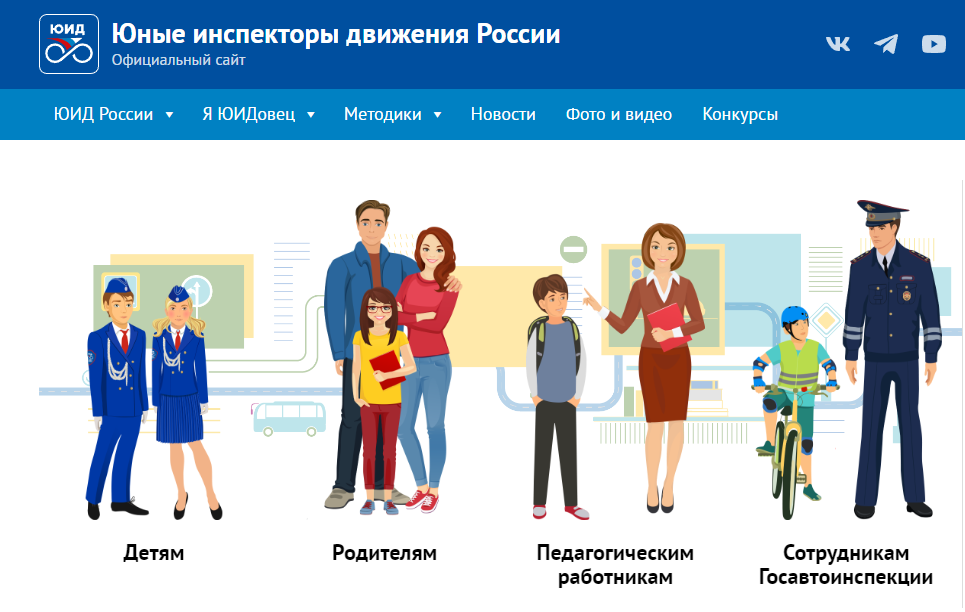 Школа безопасности
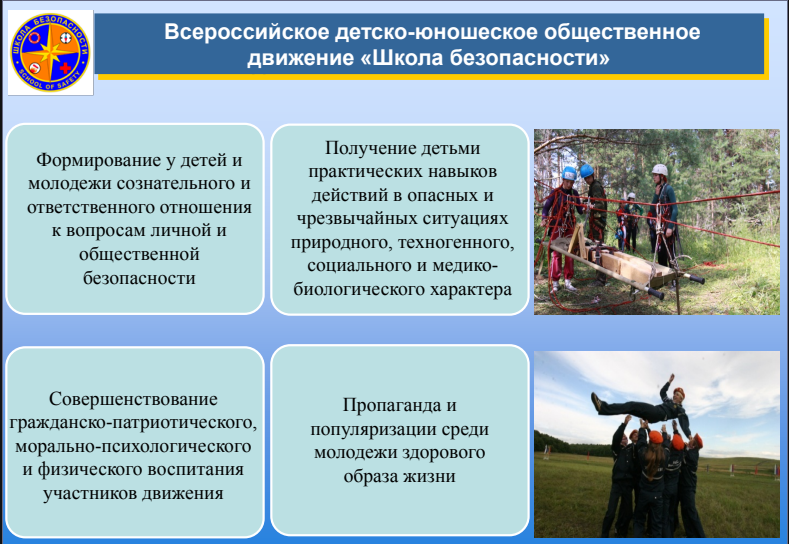 Школа безопасности •	индивидуальная  - превентивная и оперативная помощь,•	групповая - классные часы, КТД, викторины, конкурсы и т.д.,•	массовая - музейное дело, проведение тематических дней (День здоровья, День призывника, День защитника Отечества, Всемирный день борьбы с курением, День гражданской обороны, День защиты детей и т.д.), тематических недель (неделя ОБЖ/БЖ), массовые мероприятия (военно-спортивные игры, соревнования в рамках движения Школа безопасности, ЮИД, ДЮП и др.).
ЮнармияДобровольное российское детско-юношеское движение, которое возродило добрые традиции молодежных организаций
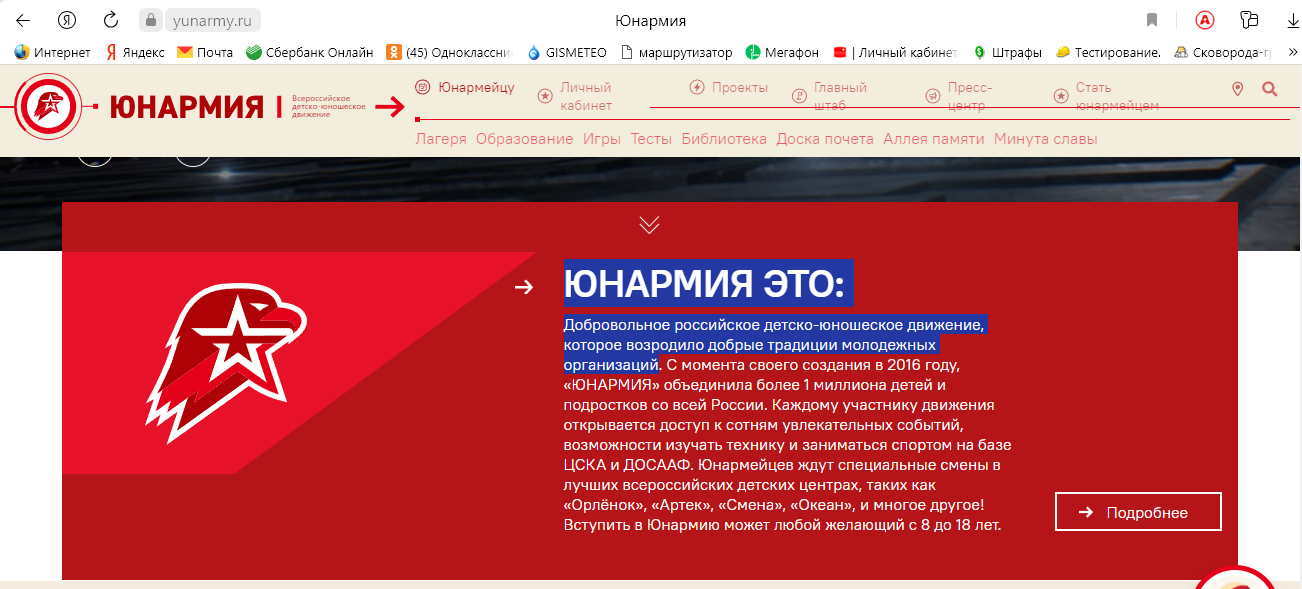 ЮнармияДобровольное российское детско-юношеское движение, которое возродило добрые традиции молодежных организаций
Приглашаем к сотрудничеству!

университетский класс «Территория безопасности»;

 обучение по программам бакалавриата и магистратуры; повышение квалификации, профессиональная переподготовка учителей ОБЖ и преподавателей-организаторов ОБЖ;

научно-практические мероприятия
Благодарю за внимание!Любовь Александровна Акимова заведующий кафедрой безопасности жизнедеятельности, физической культуры и методики преподавания безопасности жизнедеятельности ФГБОУ ВО «Оренбургский государственный педагогический университет»89325361888lubovakimova@yandex.ru